Design Innovation: Inclusive Approaches
Overview
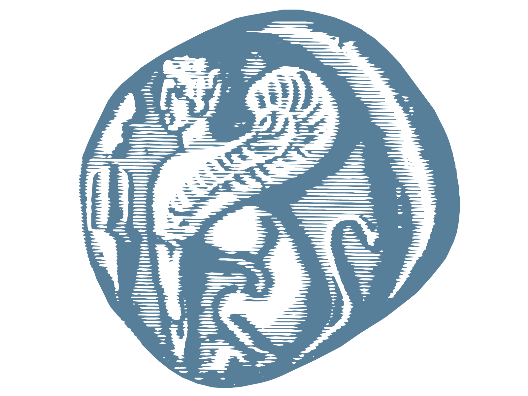 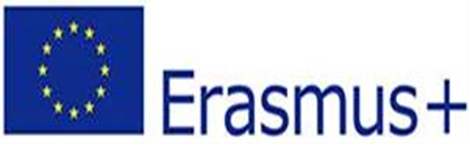 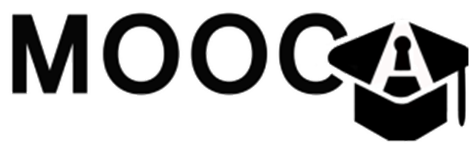 [Speaker Notes: Welcome to the Overview of Design Innovation : Inclusive Approaches. 

This course has been developed by the Department of Product and Systems Design Engineering of the University of the Aegean, as part of the MOOCA partnership project funded by the European Union’s ERASMUS + project.

The content is except where otherwise mentioned. We thank the creators of materials not developed by us for permission to refer to their work here.]
Target Groups and Required Skills
This course is for anyone interested in design and innovation. 
By design, we mean any type of product or service or system design that is human centric. 
By innovation, we refer to innovations that are new or novel ways of doing things, that improve a problematic situation, or even bypass it altogether, finding a new pathway
Some innovations can even have far reaching impacts on mankind.

We have aimed it at those who work in design as well as those in business management and entrepreneurship, in innovation strategy and policy making. In general it could useful for anyone interested in: 
approaches to business innovation and Inclusive Innovation 
European Accessibility Act (EEA) and its impact on the European Union and beyond.

There are no special skills required other than an ability to use technology to handle online accessible material.
Course Duration and Efforts
The course is designed to be of 4 weeks duration and requires between 3-5 hours of study a week: 
To learn by following the lecture materials 
To deepen knowledge by reading more about the subject
To consolidate learning and knowledge by undertaking exercises

The duration of the course is only indicative, as the course is self-paced a learner may choose to go faster or slower depending upon their circumstances and learning preferences
Description of the course
In this course you will learn about the relationship between design innovation and inclusive approaches.
 Week by week, you will be introduced to concepts, methods, tools, application areas and case studies related to inclusive approaches. 
Concepts, such as inclusive innovation and the social model of disability,
Tools, such as guidelines, standards and legislation about the accessibility of products and services, will be illustrated in domains of current everyday applications of self service technologies, or in more futuristic smart homes and service robots scenarios.
You will learn about the importance of including potential future users and articulating their needs, and how best to do this.
 Finally, case studies of innovation practices and implementation of innovation processes in organisations and businesses will demonstrate the power of inclusive approaches to foster innovative products and services that simply ‘make things better for everyone’.
Course structure overall
Week 1: Introduction: Innovation and Design - Inclusive Innovation – Social model of Disability - UNCRPD

Week 2: Kiosks in everyday life: Guidelines, Standards and Legislation

Week 3: Robot technologies for older people –  Why and how to involve people in design and development activities 

Week 4: Business and Innovation – case studies  -  Incorporating Inclusive approaches in your organisation - Conclusions
Course Structure –week by week
Each week of the four week course will follow the same structure:
An introduction setting out the topics
3 topics per week
A conclusion setting out the learning outcomes
An activity (quiz, questions for reflection)
A list of suggestions for further reading
Some advice…
The course structure has been designed to take you step by step through  design innovation-inclusive approaches.
Therefore it is better to follow the sequence of weeks. However, the choice is yours, you may prefer to work through each week and not move on to the next one until you feel confident you have learnt what was in the week.
On the other hand, you may prefer to go through everything first and then go back and consolidate your knowledge. This approach may be suitable if you are already knowledgeable about some aspects contained in the course.
Whichever way you choose, the choice is yours, to learn as much as you want and to learn in the way you prefer.
Enjoy yourself!!
Copyright and Licensing issues
© This work is created by Department of Product and Design Engineering, University of the Aegean and licensed under CC-BY BY 4.0 International Licence. 
Notice: No warranties, guarantees or indemnities are given. The license may not give you all of the permissions necessary for your intended use. For example, other rights such as publicity, privacy, or moral rights may limit how you use the material.
All contents of this course are provided for educational and informational purposes only, without warranty of any kind, and does not imply endorsement or recommendation by the University of the Aegean.  The University of the Aegean  assumes no responsibility or liability for any information, links, products or services available from this course or from sites linked to by this course.  The University of the Aegean is  not responsible for the content of or privacy practices of third-party web sites to which we may link.